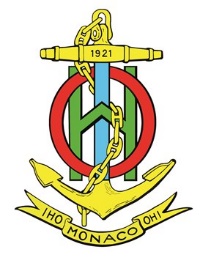 MACHC19 ConferenceCartagena de Indias, Colombia, 28-30 November 2018
Success Story
ROK Category B Survey Programme
IHO 2018 CBWP Activity P-02
Participants: Colombia, Cyprus, Georgia, Jamaica, Russia, Tunisia, Uruguay
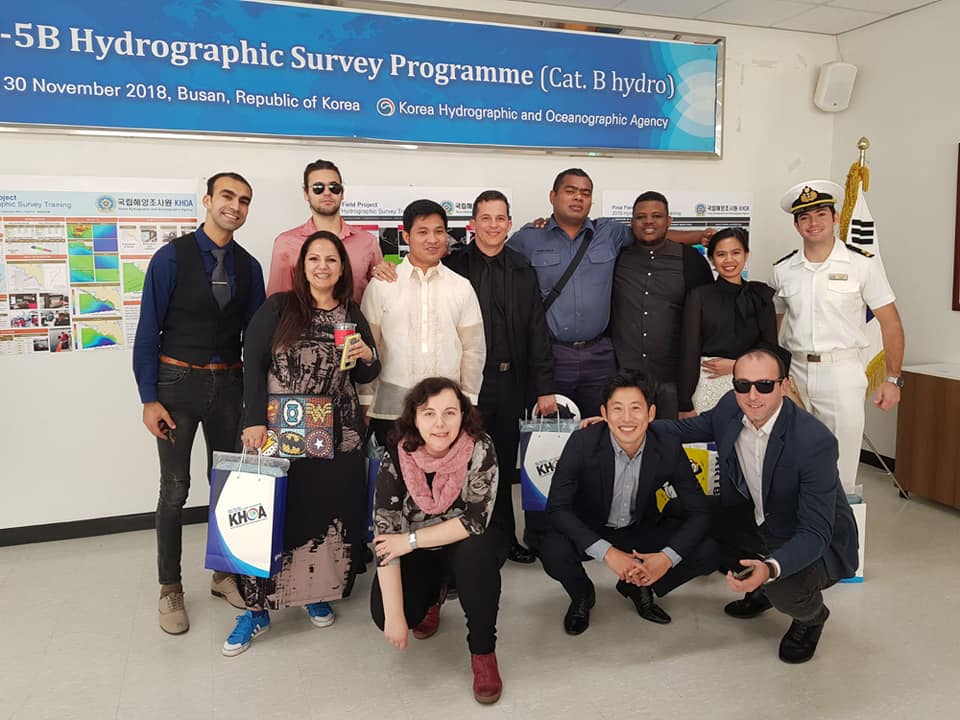 Group Photo
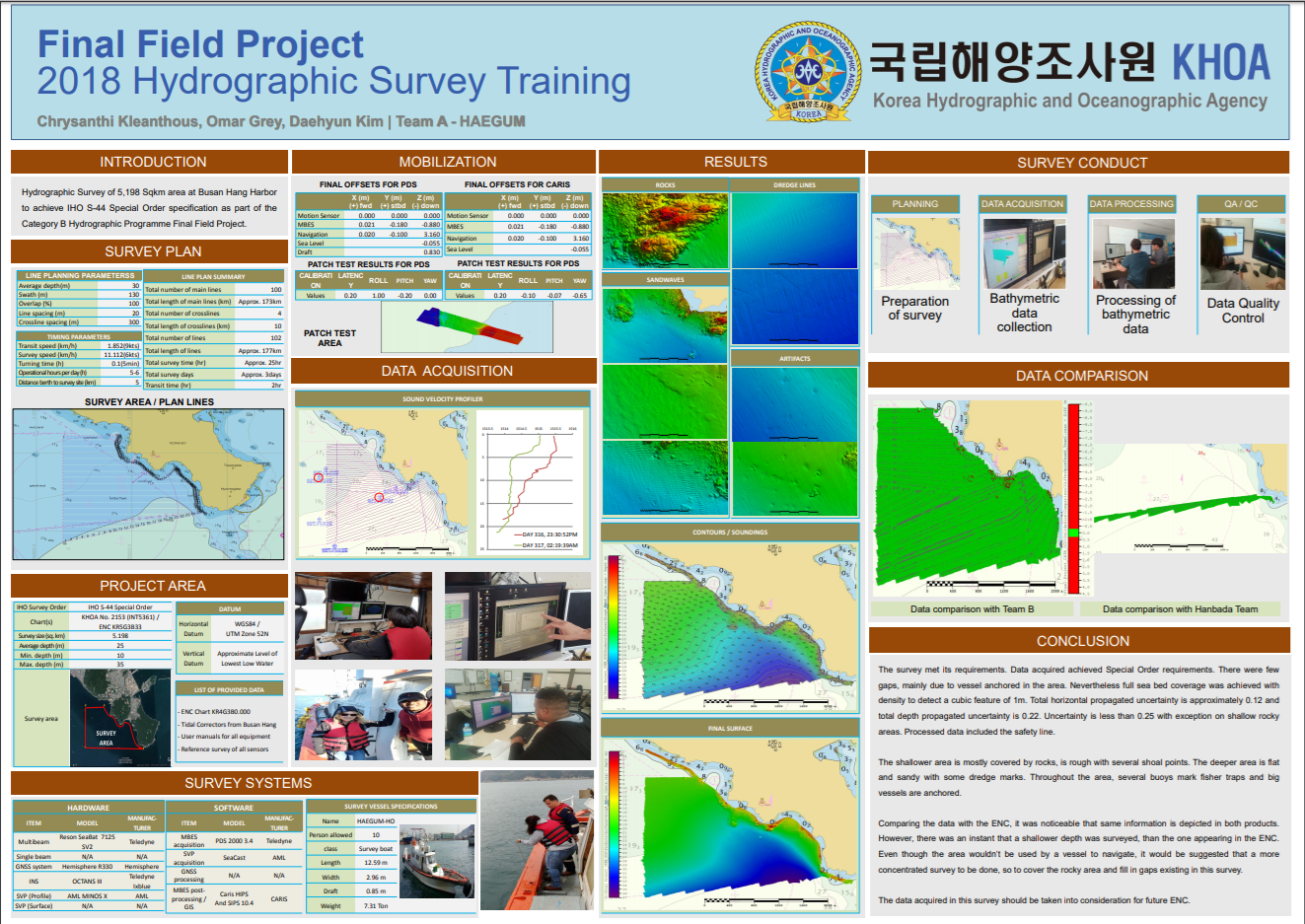 Group Photo
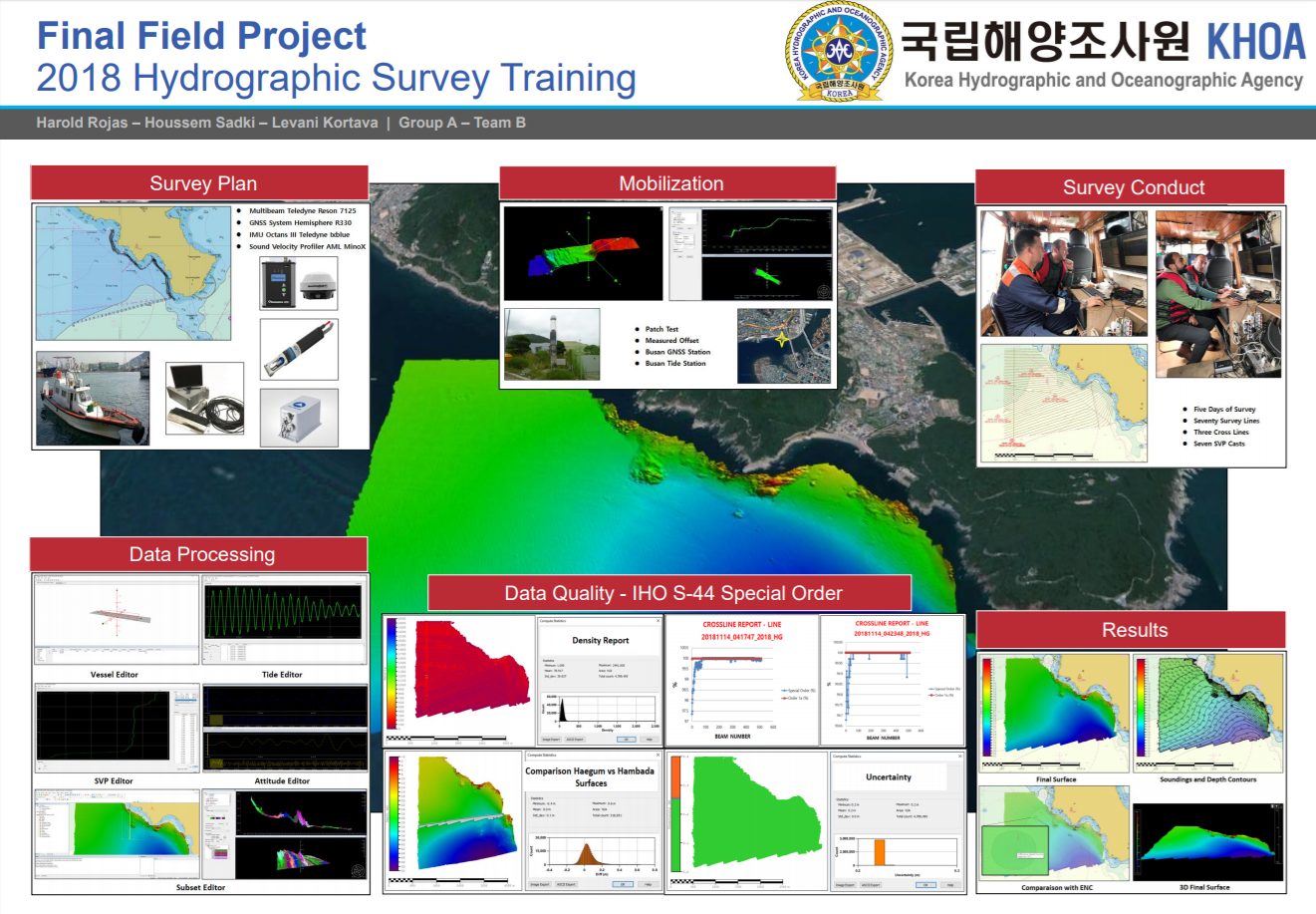 Group Photo
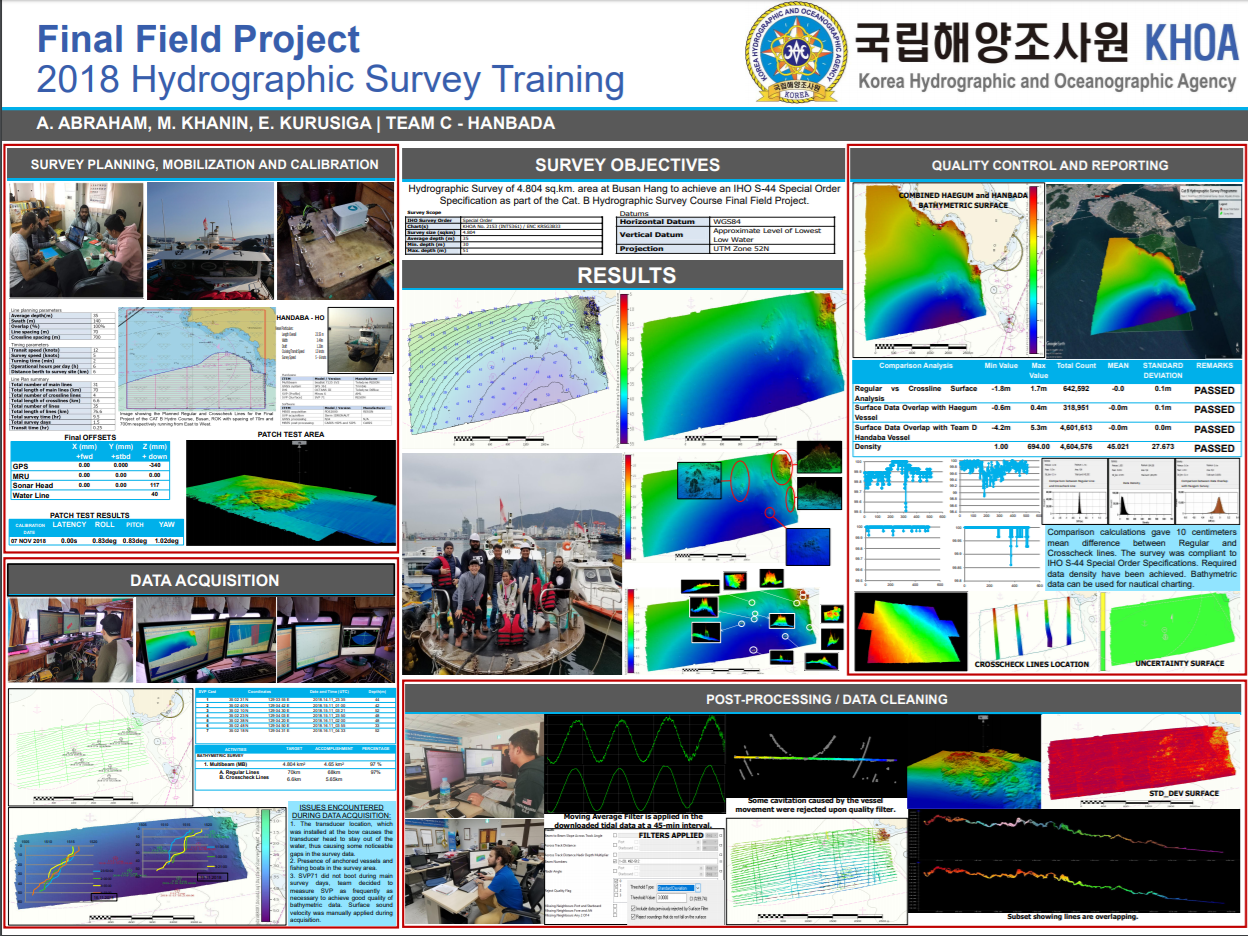 Group Photo
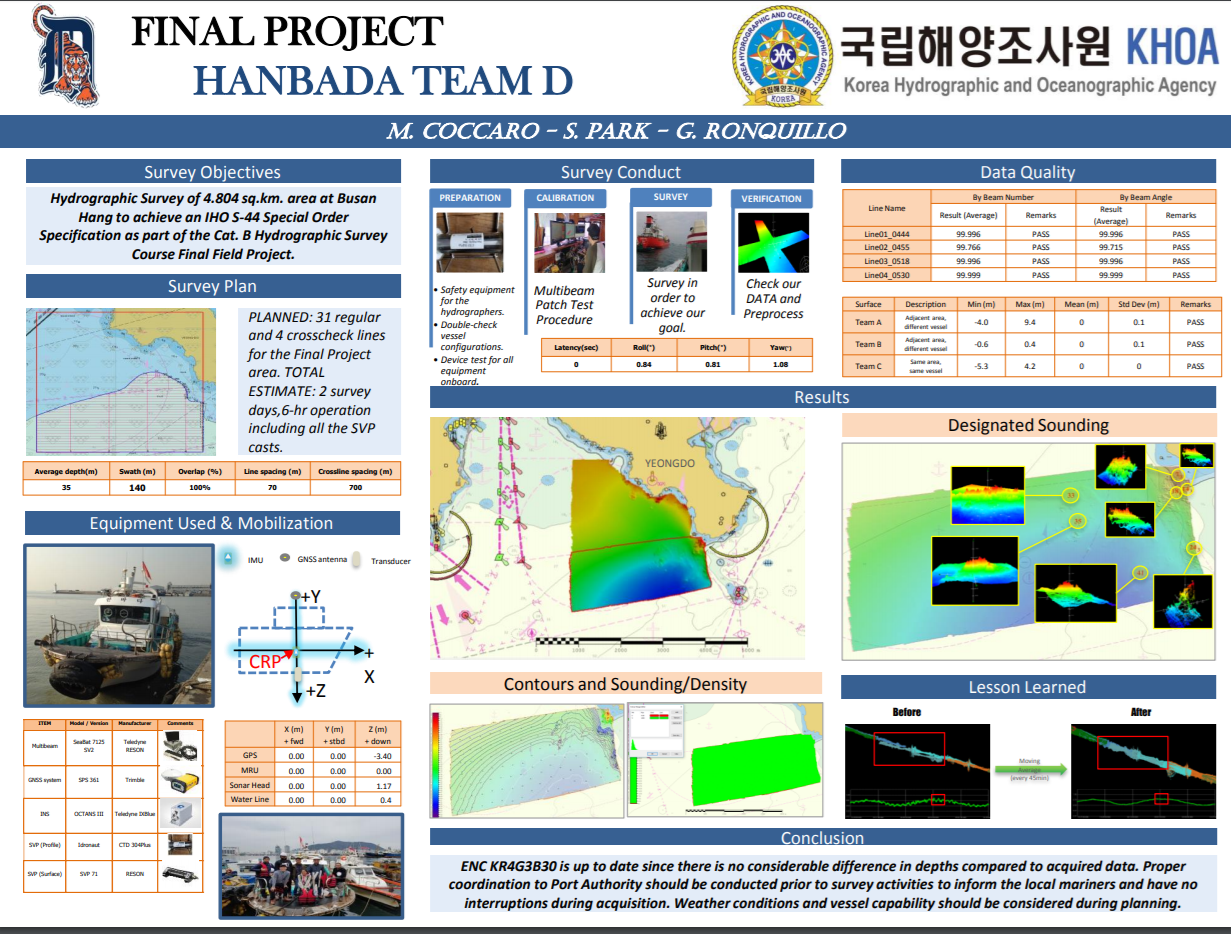 Group Photo
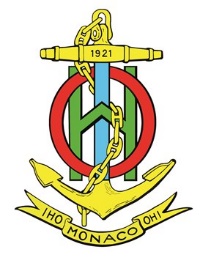 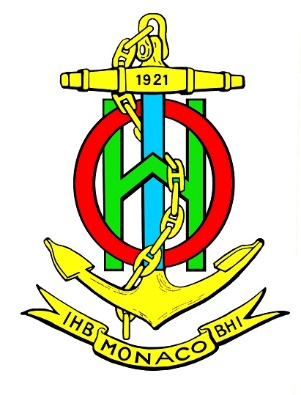 Thank you!